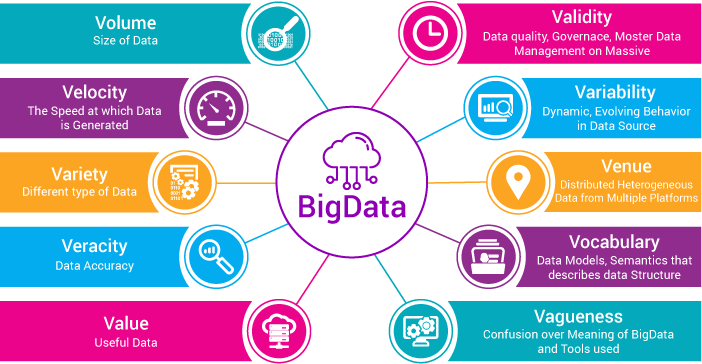 Büyük Veri
Hüseyin TURGUT
#1 - Büyük Veri Nedir?
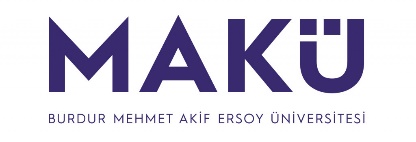 “Big Data” BüyükVeri?
Büyük ölçekte veri toplanması

Sensörler, sosyal medya verisi, şirket verileri…


Veriyi kullanmak ve anlamlandırmak

Karar-destek süreçleri, tahmin edici ve tavsiye edici analitikler…





“Veri Bilimi” = Matematik ve İstatistik kullanarak (1)'den (2)‘ye geçmektir.
Büyük Veri ile ne yapmalıyız?
İnsanlığın dakikada 360.000 standart DVD'ye eşdeğer 1.7 milyon milyar byte veri  ürettiği  bir  dönem  içeresinde bulunmaktayız. 

"Büyük veri" dediğimiz insanlığın ürettiği bu veri dağları ülke ekonomilerinin gelişmesini ve güvenliğini ekilecek en önemli unsur olarak görülmekte ve bu sektör yılda % 40 oranında büyümektedir.
Veri toplama ve veri depolama gereksinimi hızla artacaktır.
Veri Analiz yöntemlerinin geliştirilmesi önem arz eden bir husustur.
İhtiyaçlar ve kazanımlar
Büyük veri uygulamaları
	Akıllı tarım, akıllı ilaç

Büyük veri araçları

	Verinin depolanması

	Veritabanı yönetim sistemleri

	Veri madenciliği ve Makine öğrenmesi

Veri Analitiği

	Ham veri üzerinde önişleme, dönüşüm, veri 	madenciliği ve yorumlama / değerlendirme.
Büyük Veri
Büyük veri (big data) kavramı;	verilerin saklanmasında, analiz edilmesinde ve yönetilmesinde klasik yöntemlerin yetersiz kaldığı bir olgudur.
Süreçler:
Verinin Toplanması
Verilerin yorumlanması ve anlamlandırılması
Trafik
Verinin
Toplanması




Verinin
yorumlanması
Tavsiye edici Sistemler
Verinin
Toplanması




Verinin
yorumlanması
+ muzik, haberler, arkadaşlar…
Reklamcılık
Verinin
Toplanması


Verinin
yorumlanması
Spor
Verinin
Toplanması


Verinin
yorumlanması
Okyanuslar
Verinin
Toplanması



Verinin
yorumlanması
44,000 fazla sensör
Daha Fazlası
 Spor
Basketbol oyunların planlanmasında veri analiz
oldukça kullanılır
Futbolda benzer	eğilim görünmektedir



 Eğlence sektöründe
Bilgisayar oyunları müşteri veri analizine büyük önem
vermektedir
Yapılacak filmlerin seçiminde benzer eğilim vardır
Daha Fazlası
 Finans
Visa otomatik ödeme bilgilerinin analizi ile
dolandırıcılık keşfetme sistemleri geliştirmiştir




 Google ve Facebook
Kullanıcıların bilgilerinde veri madenciliği yaparak reklam ve benzer faaliyetleri hedefliyor
Daha Fazlası
 Tarım başkanlığı

Tarım şirket ve çiftliklerin verileri
Doğum, ölüm, taşınma, tedaviler, örnekler gibi verileri




 Enerji üretim

Elektrik enerji üretimi ve tüketim, en uygun dağıtım	şekli, dinamik elektrik fiyatları, arza ihtimali, müşterin	sayaç kurcalama
Daha Fazlası
 Petrol ve madencilik

Jeolojik veriler, işlem veriler, lojistik, mühendislik




 Perakendeciler

Müşteri modellenmesi

Satışlar ve hava, sezon vb durumlarla ilişkileri, lojistik	ve stok yönetimi